«Мониторинг метапредметных и личностных результатов в основной школе»
Тема: Оценка умения выделять в повествовательном тексте субъекты взаимодействия и действия, совершаемые ими относительно друг друга
Работу выполнили педагоги 
Исобчук Елена Корниловна, 
учитель русского языка и литературы;
Ковырзина Марина Михайловна,
учитель биологии
Цель исследования
Выделение основных субъектов действия в тексте и связей между ними, визуализация  этих связей в виде схемы.
Управление процессом осмысления текста.
Актуальность
Одной из основных проблем, с которыми мы сталкиваемся в школе при организации обучения, является проблема выделения (поиска), смыслового свертывания и преобразования информации. Овладение данными умениями требует определенного уровня когнитивного развития (по периодизации Ж. Пиаже) и у большей части школьников должно происходить к 15 годам, что соответствует основному возрасту учащихся 8-х классов. Поэтому мы предлагаем данный модуль для использования в 8 классе.
Конкретизация результата
Результат, который мы выделяем для проверки, относится к разделу  «Смысловое чтение и преобразование информации»,  «Умение преобразовать текст в схему, таблицу и др.».
Объект оценивания
Объект оценивания – созданная учащимися семантическая сеть:
с выделенными субъектами взаимодействия,
с указанными стрелками связями взаимодействия героев,
с указанными в форме глаголов действиями между субъектами повествования,
с визуально выделенным главным героем или иерархической структурой (в зависимости от типа текста).
Текст 1. Техническое задание № 1:
Прочитайте текст (сказка Колобок). Создайте по тексту схему, в которой будут отражены действия героев по отношению друг к другу.
На схеме должны быть обозначены все герои произведения (не менее 7). Каждый герой на схеме должен быть отображён 1 раз.
Направленность действий между героями обозначьте стрелками. Действия героев по отношению к другим героям обозначьте глаголами (см. приложение 1 и 2)
Текст 2. Техническое задание № 2:
Прочитайте текст. Создайте схему, отражающую систему органов власти Франции во времена Третьей республики (1875-1940 г.).
На схеме должны быть обозначены все субъекты системы, которые выполняют действия по отношению к другим субъектам (не менее 7 субъектов). Связи между субъектами обозначьте стрелками. Действия одних субъектов по отношению к другим субъектам системы обозначьте глаголами.
Постарайтесь создать схему таким образом, чтобы была видна иерархия органов власти (центральные органы управления размещены в верхней части схемы, органы местного самоуправления (муниципалитеты) и избиратели в нижней)(см. приложение 1 и 2).
Критерии оценивания семантической сети
Выделение персонажей (субъектов), осуществляющих  действия (в соответствии с ТЗ)
Наличие стрелок между субъектами действий
Выделение действия между субъектами
Внешний вид схемы

Максимальное количество баллов за оценку всего задания – 100(см. приложение 2).
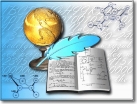 Аналитическая записка по итогам апробации
Описание полученных результатов
Проанализировав таблицы(см. приложение 3), мы получили следующие результаты:
Текст 1 по сказке «Колобок»
Минимальный балл: 10
От 10 до 25 баллов низкий уровень – 21 человек
От 30 до 55 баллов средний уровень – 16 человек
От 60 до 100 баллов высокий уровень – 26 человек
Высокий уровень преимущественно выявлен у тех учащихся, которые хорошо учатся по большинству общеобразовательных предметов.
По данному тексту результат, по нашему мнению, соответствует общему уровню развития учащихся.
Анализ результатов  подтверждает наши выводы. Распределение баллов, полученных нашими учениками  в промежутке от 40 до 100 баллов.
Так же это показывает одинаковое понимание критериев оценивания и подтверждает общую возрастную норму по данному метапредметному результату.
Аналитическая записка по итогам апробации
Текст 2 по построению схемы органов власти
Минимальный балл: 5
От 5 до 25 баллов низкий уровень – 32 человека. 
От 30 до 55 баллов средний уровень – 19 человек.
От 60 до 70 баллов высокий уровень – 6 человек.
Данное задание было для учащихся более сложным (что они и указали в оценке каждого задания). Сложность была и в том, что данное задание было на основе незнакомого текста, содержащего научно-популярную информацию.
Мнение и оценки  совпали с нашими результатами. Ученикам нашей школы  сложно было работать с научно-популярным текстом. Скорее всего, работа с таким текстом требует подготовки.
Общие выводы:
Проанализировав полученные нами  данные, мы пришли к следующим выводам:
Учащиеся имеют уровень сформированности данного метапредметного умения для литературных текстов на среднем уровне, для научно-популярных текстов на низком уровне. 
Учащимся интересен данный вид заданий, они понимают их значение (выяснено по результатам анкетирования во время проведения апробации).
Учащихся следует обучать данному виду работы на всех уроках, для чего будет проведено обучение педагогов, работающих в 8-х классах.
Должно быть проведена повторная работа такого типа в марте 2016 года